July 2014
1st Vice Chair Report July 2014 - San Diego
Date: 2014-07-18
Authors:
Slide 1
Jon Rosdahl, CSR
July 2014
Abstract
Agenda items from 802.11 1st Vice Chair:
Monday and Friday
Slide 2
Jon Rosdahl, CSR
July 2014
Monday Agenda Items
Monday: 
2.3 I I PARs for review this week
3.2 II Joint meetings     
3.3 II Other WG meeting plans    
3.4 II Meeting room locations     
3.5 II Next meeting reminder    
3.6 II Meeting registration     
3.7 II Recording attendance     
3.8 II File server    
3.9 II Breakfast, breaks, BoF logistics
Slide 3
Jon Rosdahl, CSR
July 2014
M2.3 II PARs for review this week
802.1ARce - Secure Device Identity, Amendment 1: Amendment 1: SHA-384 and P-384 Elliptic Curve, PAR and CSD 
802.1AEcg - Media Access Control (MAC) Security - Amendment: Ethernet Data Encryption devices, PAR and CSD 
802.3bv- amendment, 1000 Mb/s Operation Over Plastic Optical Fiber , PAR and CSD 
802.3bw - amendment, 1 Twisted Pair 100 Mb/s Ethernet , PAR and CSD 
802.11ah, Sub 1 GHz, PAR extension request, PAR and CSD 
802.11ai, Fast initial link setup, PAR extension request , PAR and 5C (grandfathered) 
802.15.4, amendment enabling Spectrum Resource Measurement Capability, PAR and CSD 
802.22.3, Specifying Spectrum Occupancy Sensing (SOS) Measurement Devices and Means that Enable Coalescing the Results from Multiple Such Devices, PAR and CSD
Slide 4
Jon Rosdahl, CSR
July 2014
802.24 Charter Change
In the proposed process for creating Task Groups (TGs) under 802.24, a proposed TG scope document is circulated 30 days in advance of a plenary to solicit comments from the WGs.  According to the proposed process, this follows the PAR process in that comments are due by 5 pm Tuesday of the plenary week and responses are due by 5 pm on Wednesday.The 802.24 Smart Grid TAG approved a TG scope document for a Smart Grid TG, 24-14-0015-01-0000-Smart-Grid-TG-Scope.pdf, which can be found at:https://mentor.ieee.org/802.24/dcn/14/24-14-0015-01-0000-smart-grid-tg-scope.pdf
Slide 5
Jon Rosdahl, CSR
July 2014
PAR Review Meetings
Monday – PM2 – Harbor H 2nd Level
Tuesday – AM2 – Harbor H 2nd Level
Thursday – AM2 – Solana AB, 3rd Level

Comments due Tuesday 5pm
Reponse to comments due Wednesday 5pm
Slide 6
Jon Rosdahl, CSR
July 2014
M3.2 II Joint meetings
External:  
With 802.1:
	ARC - Architecture Joint Meeting with 802.1
				Tuesday 10:30 AM2 – Harbor G– 2nd level
				Subject: Portal and DS Architecter and 802.1AC
	802.1 TSN & Interworking  with 802.11ak and ARC.
	   		Thursday 8:00 AM1– Harbor G– 2nd level
				Subject:  Bridging
With 802.15: 
	REG - Regulatory SC 802.11 & .15  - Seaport C – 2nd Level
				Tues 10:30 AM2 – Thurs 8:00 AM1
Internal:    
	none
Slide 7
Jon Rosdahl, CSR
July 2014
M3.3 II Other WG meeting plans
See Bulletin Board
Slide 8
Jon Rosdahl, CSR
July 2014
M3.4 II Meeting room locations
MOBILE DEVICE SCHEDULE
http://802world.org/attendee
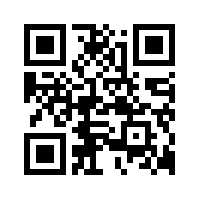 Slide 9
Jon Rosdahl, CSR
July 2014
Online Calendar
This session’s meetings are also shown on the 802.11 calendar on the 802.11 home page (http://www.ieee802.org/11).
This is a Google calendar “802_11_calendar@ieee.org”
There are multiple ways of accessing this information, for example from a cell-phone, or as a remote calendar.

Note: the schedule on this calendar will be updated,  but any room changes will probably not be.  Room changes will be posted on rooms.
Slide 10
Jon Rosdahl, CSR
July 2014
M3.5 II Next meeting reminder
Sept 9-10 2014 – 
	802.11aj China Interim – Chengdu, China –
	 	Registration info posted by end of week.

Sept 14-19 2014 – 
	Hilton Athens, Athens, GreeceRegistration and Hotel Reservation
Slide 11
Jon Rosdahl, CSR
July 2014
M3.6 II Meeting registration
Sept 9-10 China Interim: TBD

Sept 14-19 Interim: 
US$850- Early Registration Deadline Before 23 July 2014
US$1,100 -Standard Registration Deadline Before 27 August 2014 
US$1350 - Late Registration Deadline After 27 August 2014
Slide 12
Jon Rosdahl, CSR
July 2014
M3.7 II Recording attendance
It is a requirement that attendees record their participation at an 802.11 session and declare their affiliation.  This record is usually made using the IMAT attendance system.
If you wish to participate without recording attendance,  send an email per session to the WG 2nd vice chair declaring your participation and affiliation.   You cannot gain or maintain 802.11 voting membership using this method.
You must record 75% attendance of eligible 802.11 slots in a session for that session to count towards gaining or maintaining 802.11 voting membership
You need a single IEEE-SA web account
The IEEE SA web account requires a working email address
do not remove your email address from the account
Use the email address associated with that web account when registering attendance
If you change email addresses, update the web account,  don’t create a new web account,  or your membership status may not be calculated properly
Record attendance using this URL:  	https://imat.ieee.org/attendance
Slide 13
Jon Rosdahl, CSR
July 2014
M3.8 II Local File server
Local FTP server: ftp://griffin.events.ieee.org (anonymous)
External Document Server   https://mentor.ieee.org/802.11/documents
Slide 14
Jon Rosdahl, CSR
July 2014
Synchronizing while at the meeting
Particularly important when external bandwidth is limited and unreliable
Use anonymous ftp
Host: ftp://griffin.events.ieee.org
User: anonymous
Password:  <your-email-address-here>
Destination directory: /802.11/13

Freeware tools are available,  for example search for “syncback free”  **
** Other tools are available.  The IEEE does not endorse the use of any particular tool.
Slide 15
Jon Rosdahl, CSR
July 2014
Network Items:
MEETING SPACE NETWORK
	VeriLAN will manage network connectivity in the IEEE 802 Plenary Session meeting space. 
	Wireless Encryption Protocol:     WPA2-PSK
		SSID: Verilan-secure
		Password: ieeeieee
Please report any disruption of service to a VeriLAN staff member at the Network Help Desk.
Slide 16
Jon Rosdahl, CSR
July 2014
More Network Info
NETWORK HELP DESK
	For attendees experiencing difficulties accessing the meeting network a Help Desk will be located in Palm Foyer.
NETWORK OFFICE 
	VeriLAN will be using the room, located on the Second Level.
WIRED CAFÉ
	A wired café will be situated in the Palm Foyer. 
Please report any disruption of service in the café to VeriLAN staff.
Slide 17
Jon Rosdahl, CSR
July 2014
GUEST ROOM INTERNET COMPLIMENTARY
Access Instructions for July 2014 IEEE 802 Plenary Session Attendees 
1. Open the Internet browser.
2. Enter name and room number where indicated on the auto generated webpage or network prompt.
3. Select basic Internet*. 

Basic Internet is complimentary for IEEE 802 Plenary Session attendees; there will be a daily charge of $3.00 per room if attendees select Premium Internet.  

What specifically is the difference between basic and premium Internet?
a.       Standard  3 Mbps. (6) devices
b.      Premium  8 Mbps. (6) devices
Slide 18
Jon Rosdahl, CSR
July 2014
M3.9 II Breakfast, breaks, BoF logistics
FOOD & BEVERAGE SERVICE
Palm Foyer
Continental Breakfast                     7:30 AM to 9:00 AM
Morning Coffee/Tea                        9:00 AM to 11:00 AM
Afternoon Coffee/Tea/Snacks        2:00 PM to 4:00 PM, Snacks from 3:00 PM to 4:00 PM
Slide 19
Jon Rosdahl, CSR
July 2014
BIRDS OF A FEATHER
http://grouper.ieee.org/groups/802/
 Location:   Seaport Foyer
On the evening of Wednesday, July 16, of the IEEE 802 July 2014 Plenary week, a Birds-of-a-Feather (BOF) session will be held for all attendees to gather and discuss Emerging Applications that may leverage or impact the overall IEEE 802 community.  
The format of the BOF will be short presentations from a selected panel to seed the discussion on how Emerging Applications may affect, leverage, or utilize technology based on the IEEE 802 family of standards.
Slide 20
Jon Rosdahl, CSR
July 2014
Birds of a Feather (BOF)
Attendees should plan to gather at 6:30pm for light hors d’oeuvres and a drink prior to the start of the BOF Panel at 7pm.  Guests are permitted, but please note this is a technical discussion of the IEEE 802.
Slide 21
Jon Rosdahl, CSR
July 2014
BIRDS OF A FEATHER PRESENTATIONS
“I Feel the Need… for Low Speed”
		Steve Carlson, High Speed Design and Lynn Kennedy, Watt Stopper

“Emerging Applications of Enhanced User and Device Identities”
		Paul A. Lambert, Marvell

”IOT2.0: When the IOT and Micro Location Converge”   
	Mickael Viot, Decawave
Slide 22
Jon Rosdahl, CSR
July 2014
1st Vice-chair’s Friday Agenda Items
2.8 II Nov 2014 Tutorials and Birds of a Feather (BoF)
3.1.2 II Straw Poll of membership regarding this meeting location      
3.1.3 DT Future venues status and discussion       
3.1.4 II Update on PAR feedback sent and any response
Slide 23
Jon Rosdahl, CSR
July 2014
F2.8 II Nov 2014 Tutorials and Birds of a Feather (BoF)
Feedback on Tutorial:
Attending the BOF: 34
Suggestion to add energy to the presentation (small breakouts, and then review what the groups identified)
Attends Social normally :41
Not attending the social:29
Tutorial/WG Mtg parallel – 12 Y  58 N
BOF/WG Mtg parallel – 14 Y 38 N
BOF vs Social – 5 BOF 43 Social
BOF like on Monday – 57 Y 1 N
Slide 24
Jon Rosdahl, CSR
July 2014
F3.1.2 II Straw Poll of membership regarding this meeting location
Straw Poll:  
How many people would like to come back to this venue? 
79 Yes 0 No
Slide 25
Jon Rosdahl, CSR
July 2014
F3.1.3 DT Future venues status and discussion
Wireless Chairs – 802W Interims:
	Determined to find replacement for Sept 2015 – 
	Current Potential Targets: Bangkok, KL, Singapore.

European Targets for 2016: Antwerp, Brussels, Gothenburg, Prague, Warsaw

Asia Target for 2017: Korea
Slide 26
Jon Rosdahl, CSR
July 2014
Future 802 Sponsored Plenary and Interims
2014 Nov 2-7  – Grand Hyatt San Antonio, TX

2015 January 11-16 – Hyatt Regency Atlanta, GA
2015 March 8-13 – Estrel Hotel, Berlin, Germany
2015 July 12-17 – Hilton Waikoloa Village, HI
2015 Nov 8-13 – Hyatt Regency Dallas, TX

2016 January 17-22 – Hyatt Regency Atlanta, GA
Slide 27
Jon Rosdahl, CSR
July 2014
Next China Interim Session
Sept 9-10, 2014  Chengdu, China       Hotel: Sofitel Luxury Hotel
Online Hotel Reservation：http://www.sofitel.com/gb/hotel-3717-sofitel-wanda-chengdu/index.shtml
Hotel Address: 15 Binjiang Middle Road , Chengdu, Sichuan Province, China
Hotel Contact: Jin Hao，
			Email: sales3@sofitelchengdu.com ,Tel: +86-28-66669999 
Email Hotel Reservation: Pls indicate "IEEE 802.11aj" in email subject Please note: Hotel can be reserved online or through email. For email reservation, please send email to Jin Hao sales3@sofitelchengdu.com and cc to Peng Xiaoming, pengxm@i2r.a-star.edu.sg 
Standard Meeting Contact: Jingru SU, 
Email: sujr@cesi.cn，         Tel: +86-18610313705
Registration fee: USD$250
Slide 28
Jon Rosdahl, CSR
July 2014
Next Interim Session
Sept 14-19, 2014:       802 Wireless Interim - Hilton Athens, Athens, Greece
Hilton Athens, Athens, GreeceRegistration and Hotel Reservation

Meeting Registration:
Early Registration Deadline Before 23 July 2014  -- $850 / $1,150
Standard Registration Deadline Before 27 August 2014 --$1,100 / $1,400
Late Registration Deadline After 27 August 2014 -- $1,350 / $1,650

Hotel Room rates:
	TWIN GUEST ROOM rates from 160.00 EUR/Night KING EXECUTIVE ROOM rates from 245.00 EUR/Night KING EXECUTIVE ACROPOLIS rates from 285.00 EUR/Night KING GUEST ROOM rates from 160.00 EUR/Night
Slide 29
Jon Rosdahl, CSR
July 2014
F3.1.4 II Update on PAR feedback sent and any response
Presentation of 11-14/897r1
Slide 30
Jon Rosdahl, CSR
July 2014
References
802.11 Website:
http://ieee802.org/11/
Meeting Plan:
http://www.ieee802.org/11/Meetings/Meeting_Plan.html
Sept 14-19 Sept 2014 Athens, Greece
http://www.arinex.com.au/ieee2014/
Pars under consideration:
http://grouper.ieee.org/groups/802/PARs.shtml
Slide 31
Jon Rosdahl, CSR